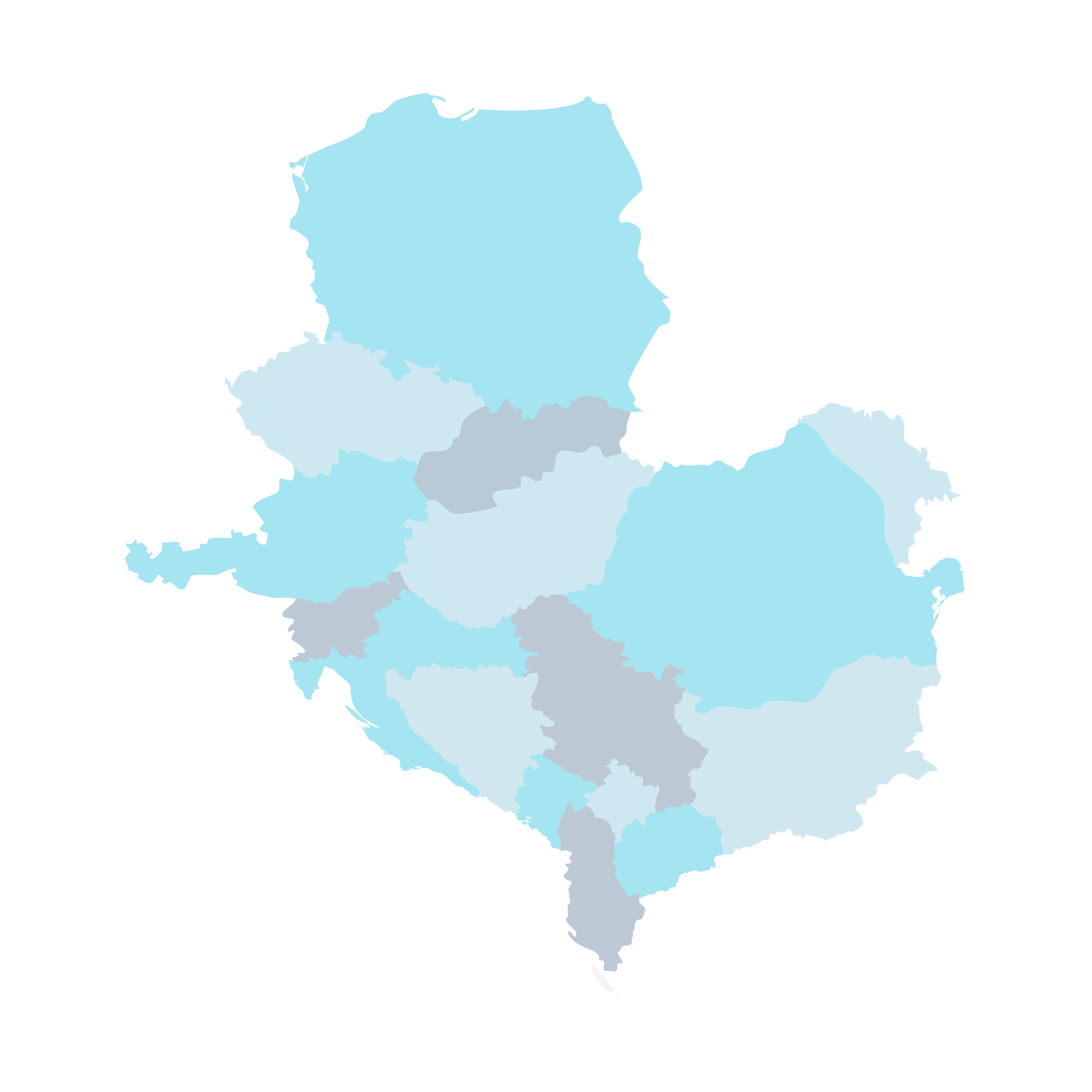 CEEPUSCENTRAL EUROPEAN EXCHANGE PROGRAMFOR UNIVERSITY STUDIESScholarship for students and teachers in Central Europe orin the Western Balkans
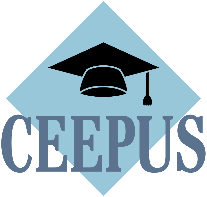 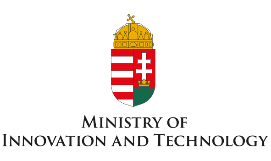 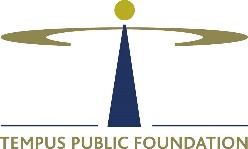 Tempus Public Foundation / National CEEPUS Office Hungary
ceepus@tpf.hu
Why CEEPUS?
international experience nearby
simple application
courses in English,German,etc.
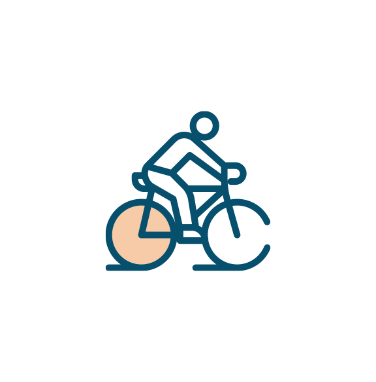 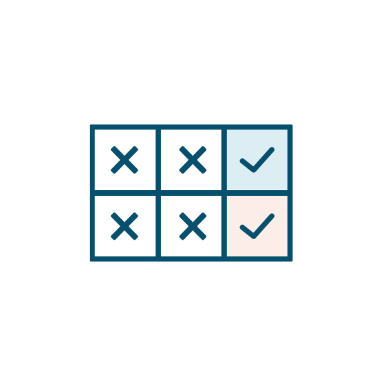 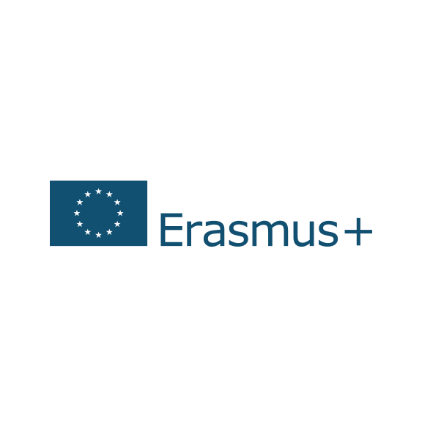 opportunity to move on to other applications
expanding resources
diversedisciplines
mobility outside the networks
excitingsummer schools
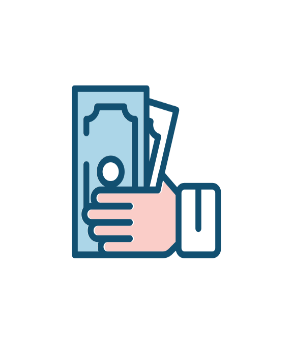 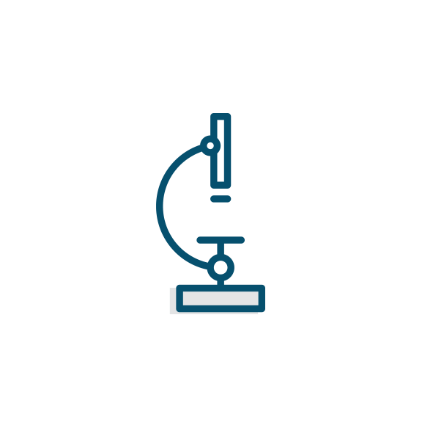 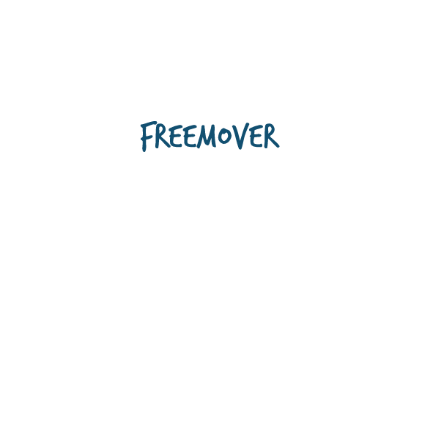 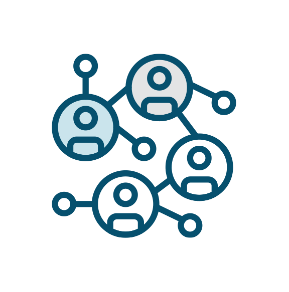 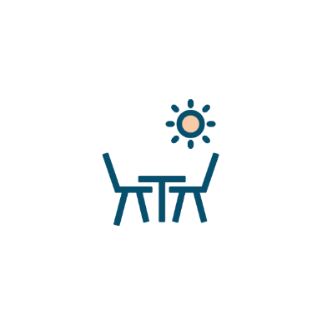 expanding courses in foreign languages,guest lecturers
fosterscredit recognition(mobility window)
short term mobility
professional and personal networking
available from non-EU countries
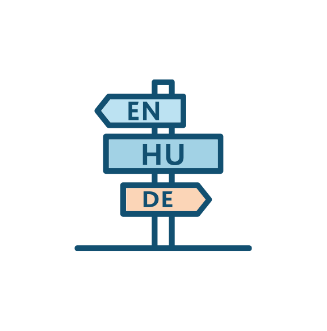 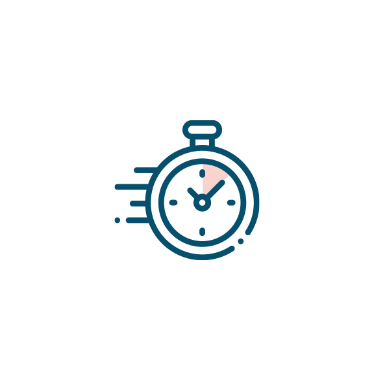 CEEPUS is an excellent opportunity for all!
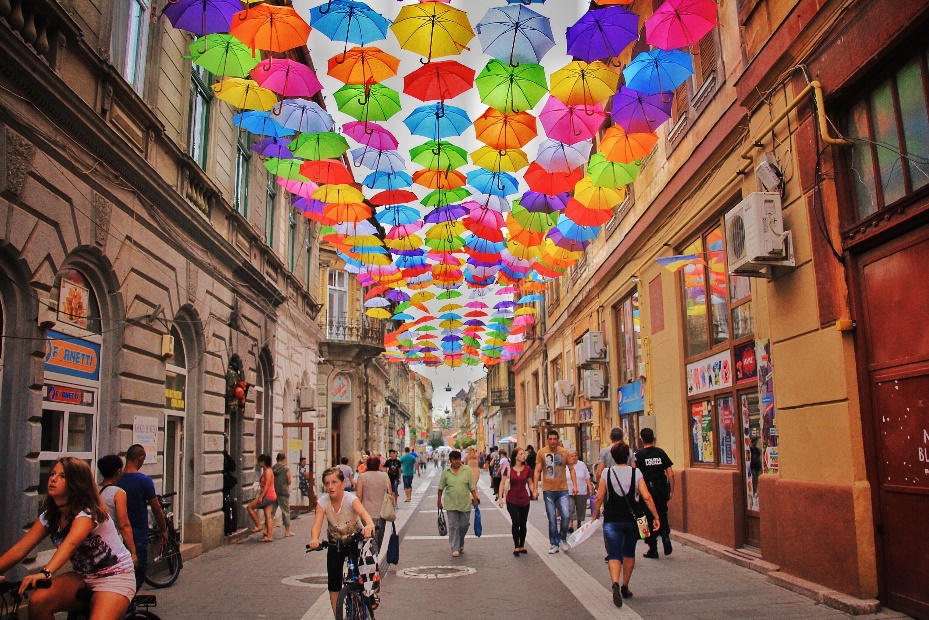 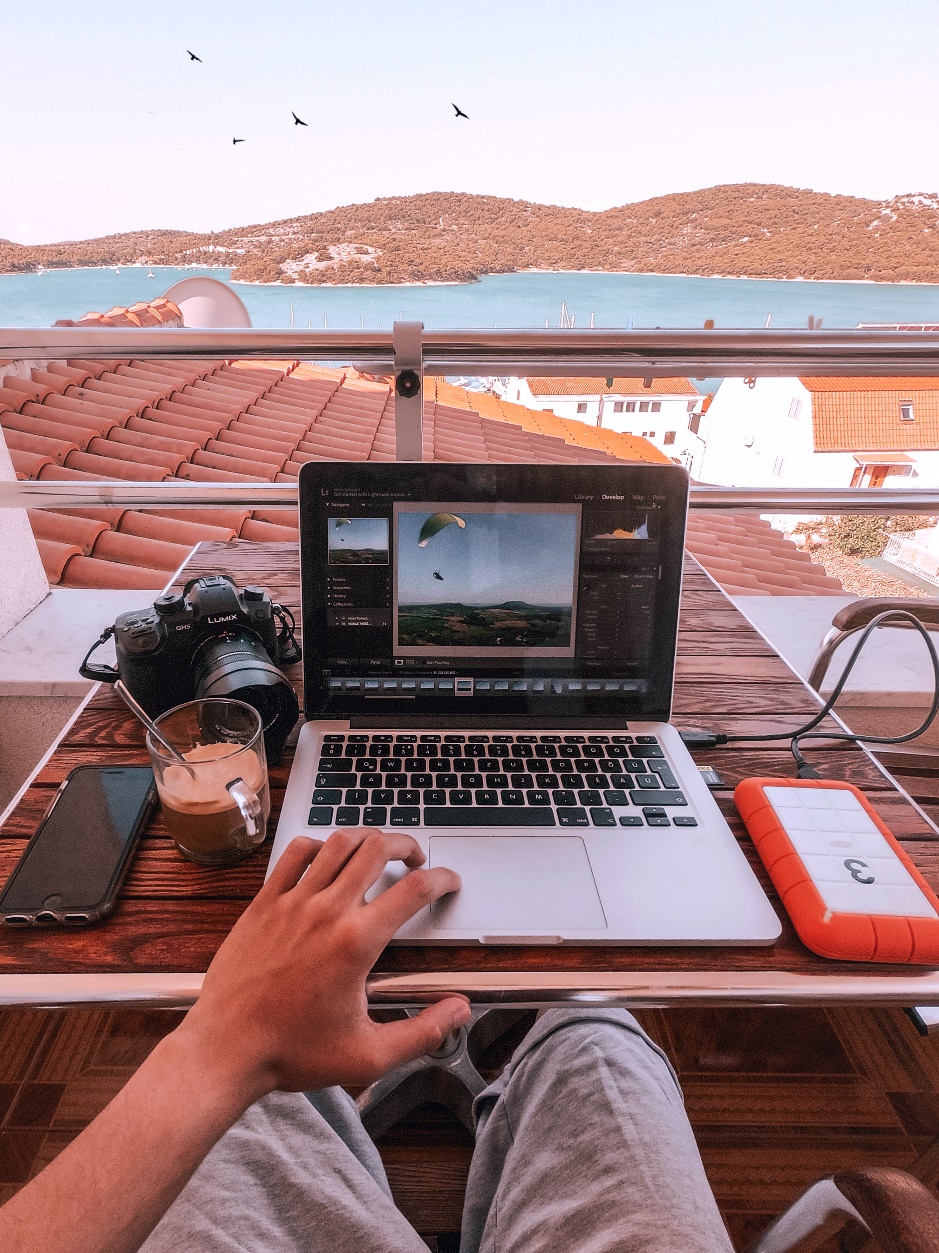 ”For the Hungarian University of Agriculture and Life Sciences, CEEPUS has resulted in a joint master's program in one of our networks, which has been operating for more than 20 years. Our graduate students have a unique opportunity to participate in short term mobility, which is not available in other programmes or very difficult to access.”
 
Dr. Zsuzsanna Tarr 
institutional CEEPUS coordinator, HUALS
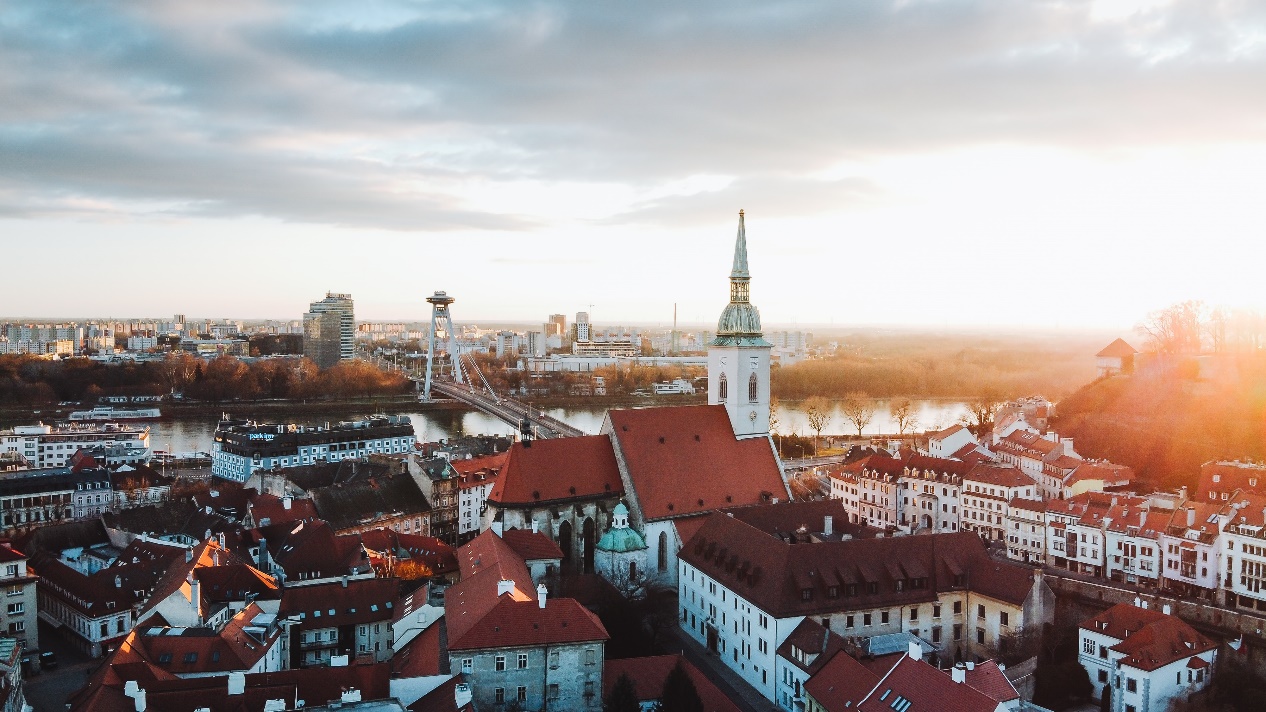 ”CEEPUS is a unique highlight in the life of the university and in its internationalization efforts. The program features an unparalleled shared experience in Central, Eastern and Southern Europe, that has joined colleagues from countries with similar history and destiny. Summer schools and coordination meetings also serve to nurture this relationship.”

Edit Szőke 
institutional CEEPUS coordinator, University of Miskolc
”CEEPUS scholarships open the horizons for our students and faculty staff to countries we do not necessarily know enough about. In addition to the classical semester mobilities, they also provide an excellent opportunity to gain short-term professional experience. Incoming teachers and students add colour to our academic year and provide useful information about their country, that can be of great value to future engineers.” 

Prof. Dr. József Gál
vice-dean, University of Szeged
The CEEPUS program is available in
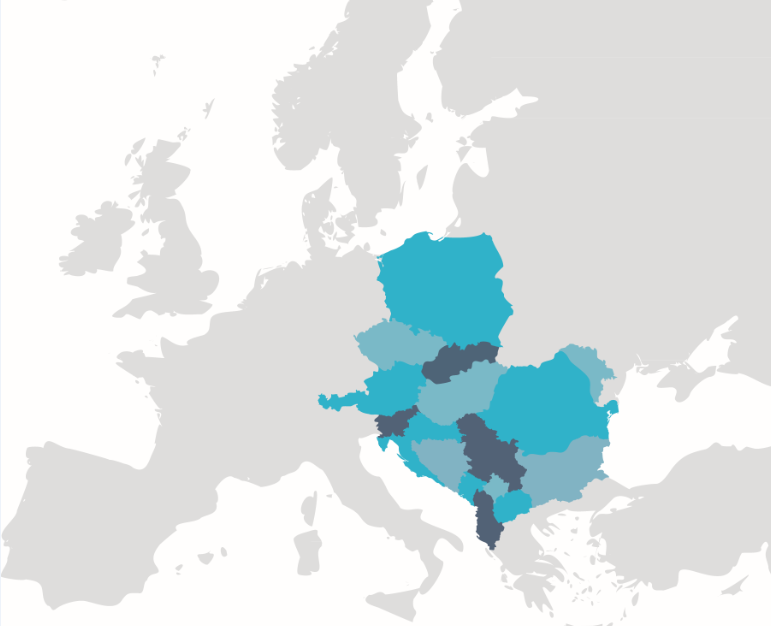 Bosnia and Herzegovina
Bulgaria
Austria
Albania
North Macedonia
Croatia
Czech Republic
Kosovo
Poland
Hungary
Moldova
Montenegro
Romania
Serbia
Slovakia
Slovenia
General
INFORMATION
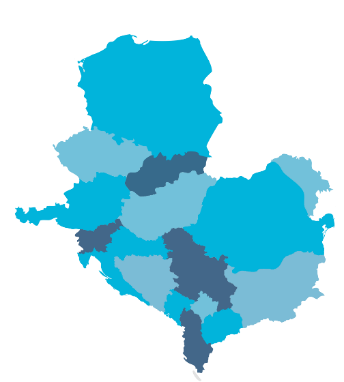 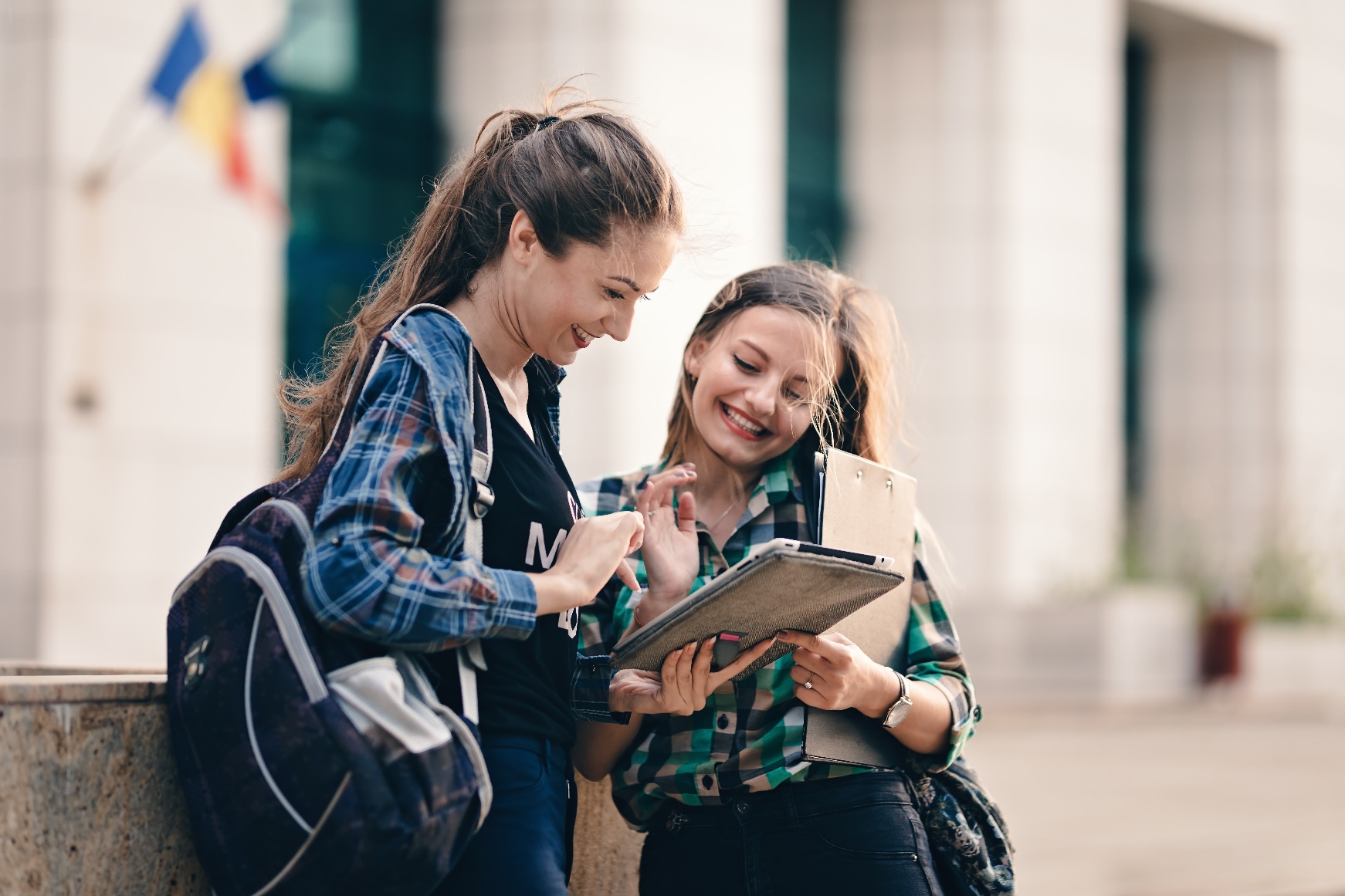 resource: scholarship is funded by the host country up to the quota offered annually by the ministry responsible for education
scholarship is paid by the host country to incoming grant holders
scholarship rates differ in each country for outgoing grant holders
General
INFORMATION
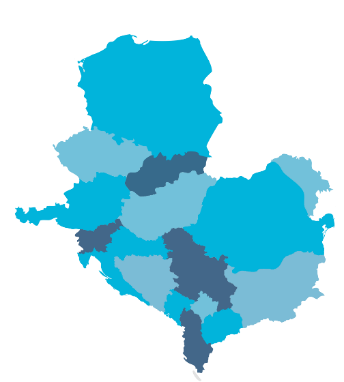 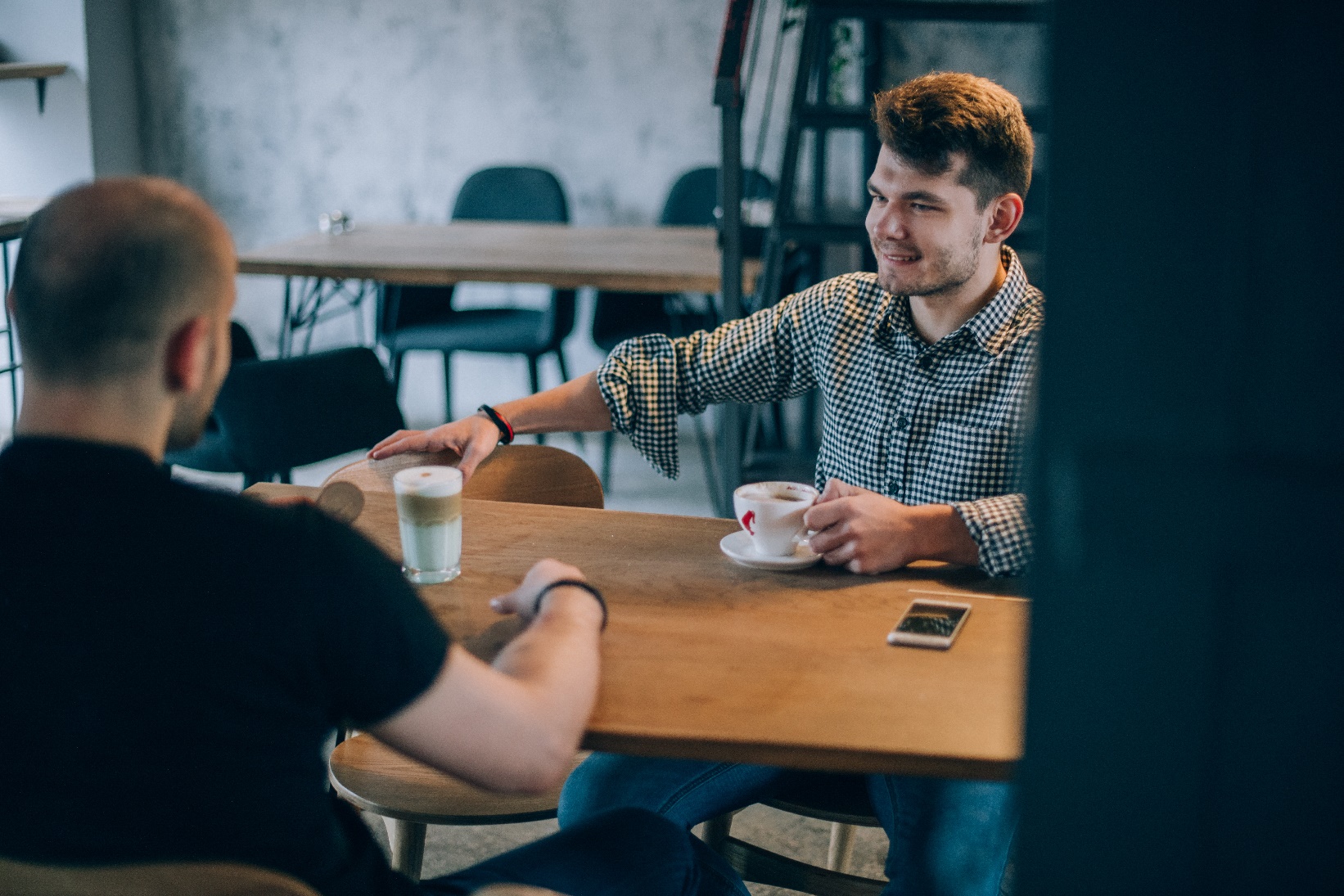 online application: ceepus.info platform Mobility within a network: no documents requiredFreemover mobility: Teacher’s Letter
5 working days with min. 6 teaching/ supervising hours(= 1 scholarship month in the ceepus.info application system)
research activity or conference visit can supplement a teacher mobility but cannot be the only aim of it!
What is a
CEEPUS NETWORK?
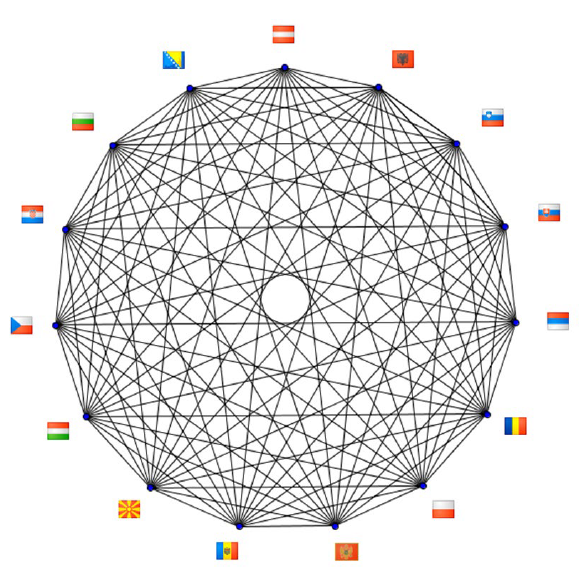 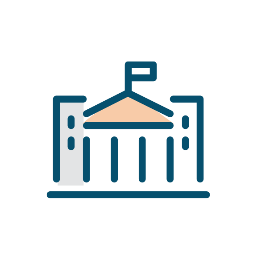 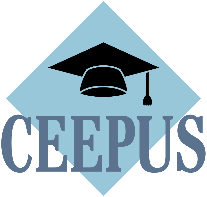 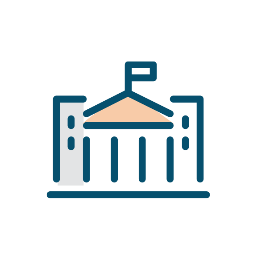 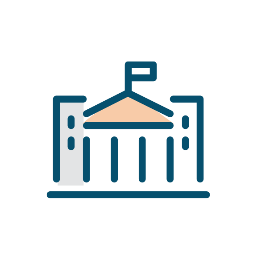 What is a
CEEPUS NETWORK?
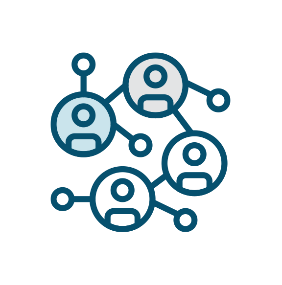 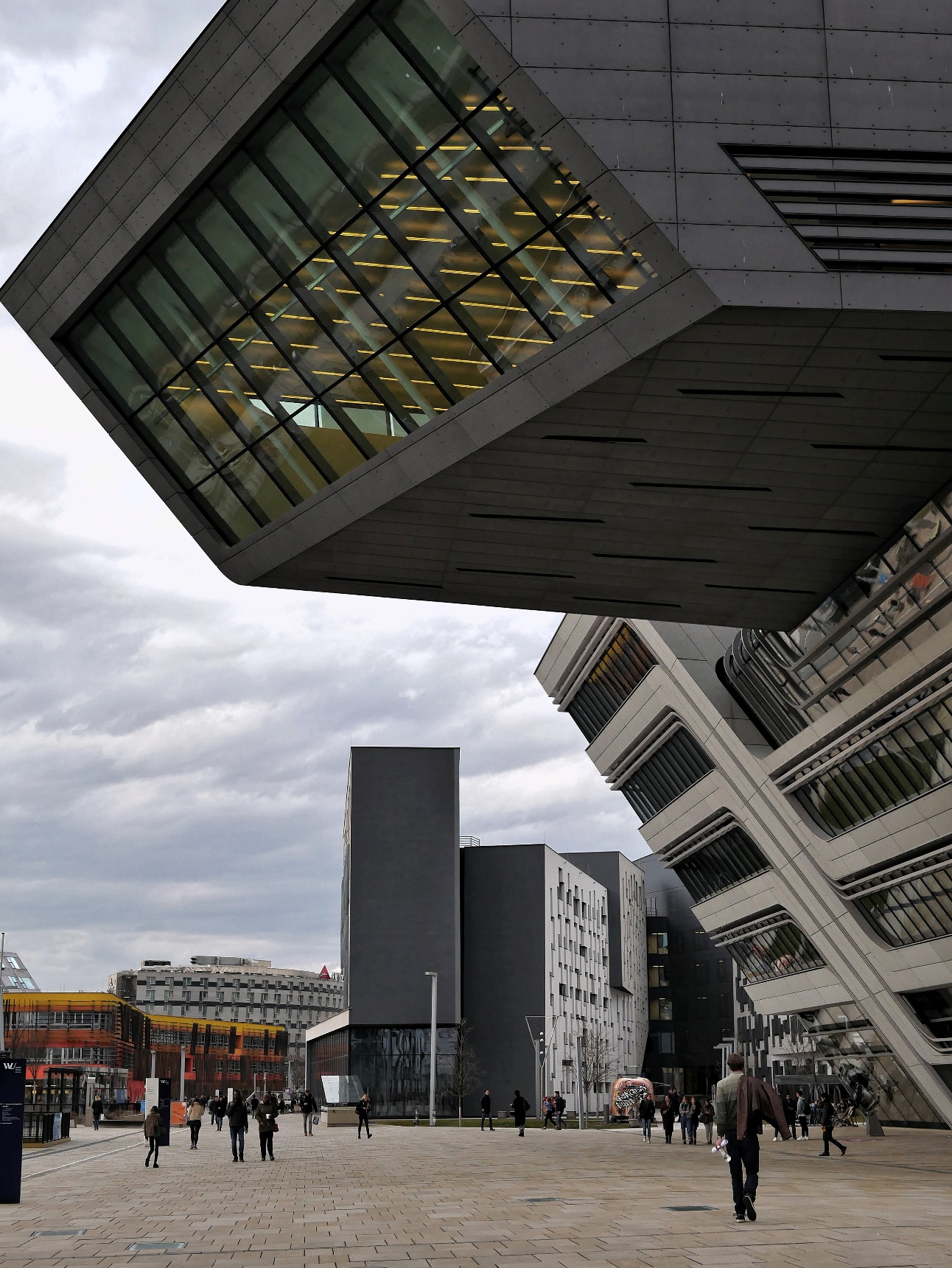 min. 3 higher education institutions from 3 countries
long-term international, thematic cooperation
smaller units (e.g. faculties or departments) of the partner institutions
student and teacher mobilities can be implemented between partners in a network
thematic cooperation:
disciplinary
multidisciplinary
Conditions of Cooperation in a
NETWORK
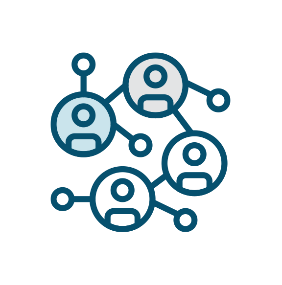 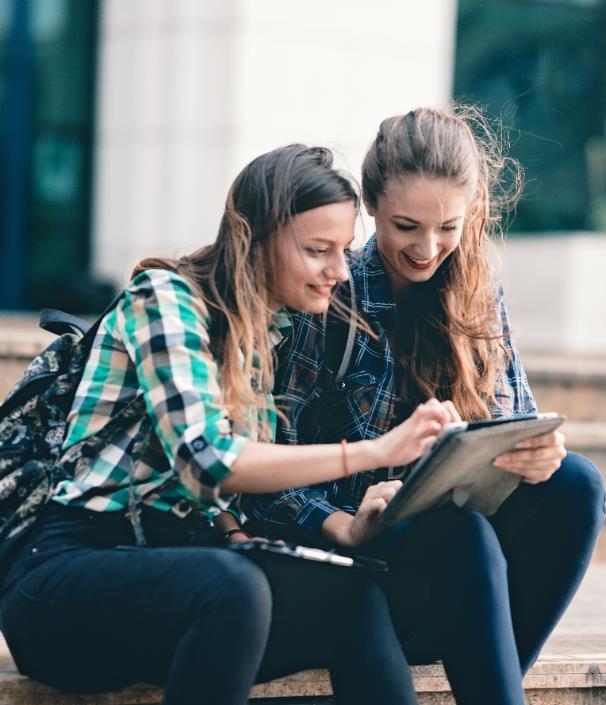 exemption from tuition fee at the host higher education institution
mutual recognition of studies abroad (not compulsory but recommended to use: Learning Agreement, Transcript of Records) 
use of ECTS or a compatible credit system  
courses in English/German/French for incoming students
Eligible
ACTIVITIES
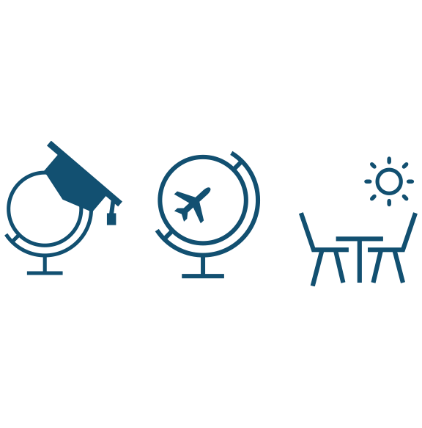 duration
relations
mobility type
research activity cannot be the only aim!
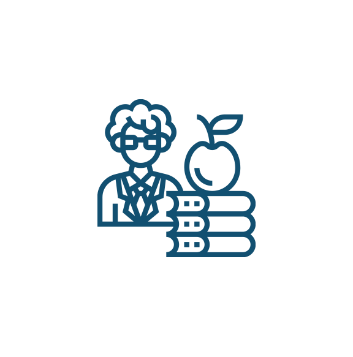 SUBMISSION DEADLINES
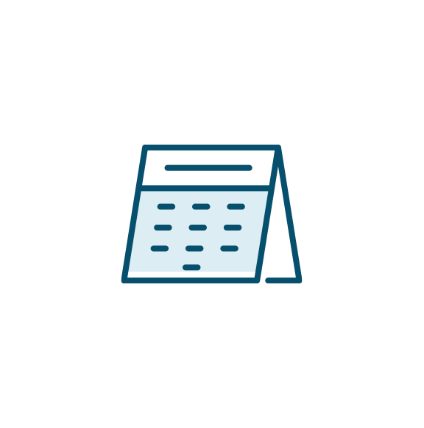 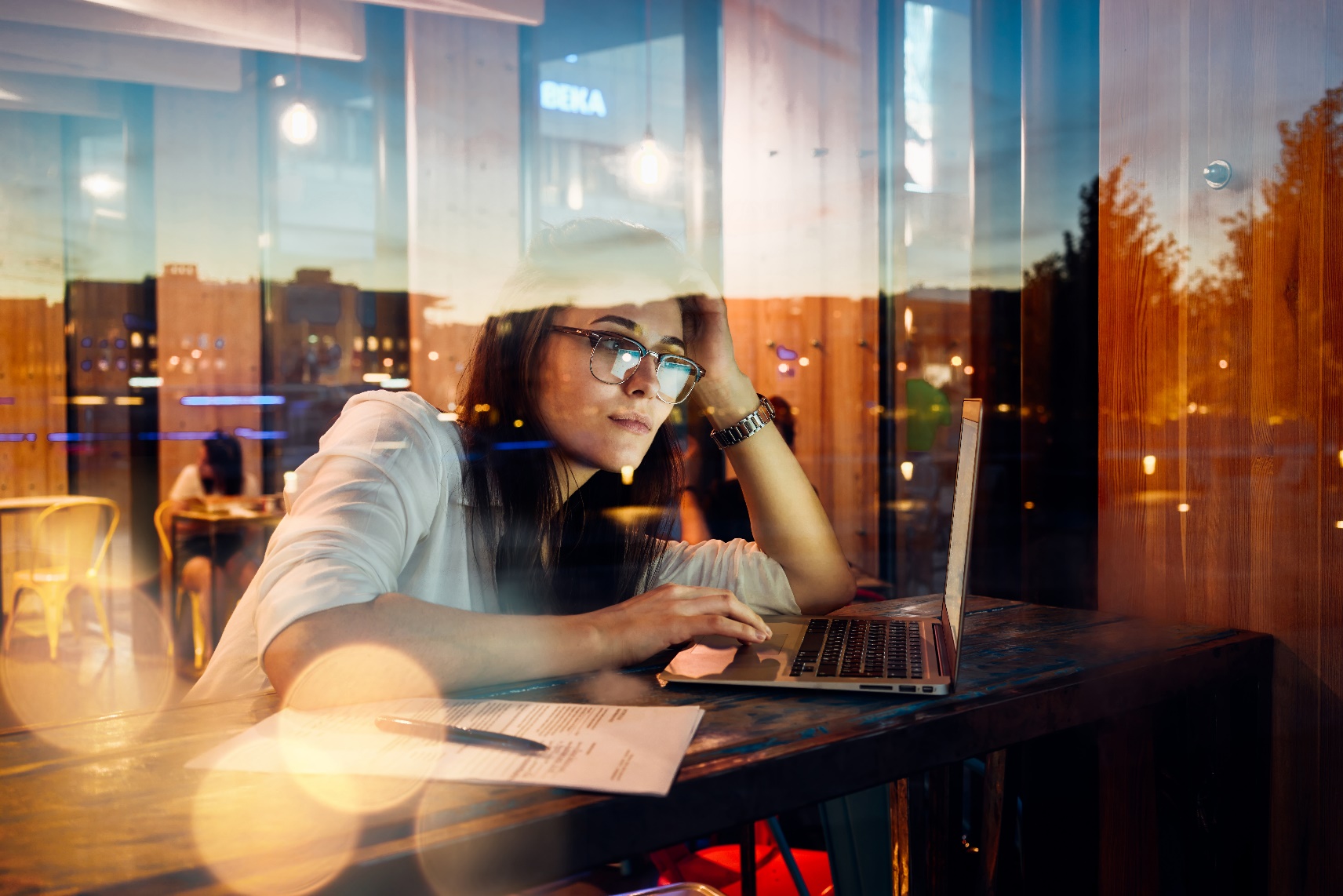 Network application

15 January
Mobility applications within a network (outgoing/incoming)
winter semester (1 Sept  - 31 Jan): 15 June 
summer semester (1 Feb  - 30 June): 31 October
Freemover mobility applications

1 July – 30 November
Deadlines are on the same days each year.
CEEPUS 
firsthand information
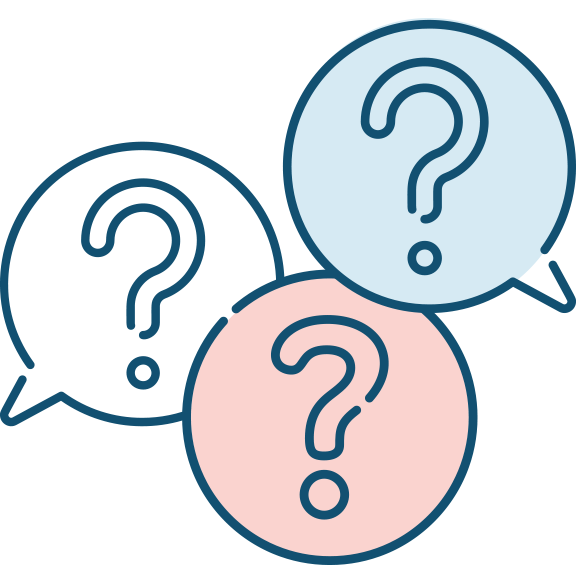 ONLINE
ceepus.hu/en
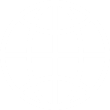 ceepus.info
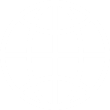